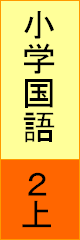 きつねの
６４～６９ページ
おきゃくさま
太
ふと
る
友だちが
来
く
る
切
き
りとる
歌
うた
声
一
回
かい
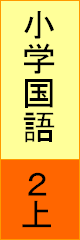 かたかなで
８０ページ
書く言葉
国
こく
ご
Copyright (C) 2016 / 柏市教育委員会　 All Rights Reserved.